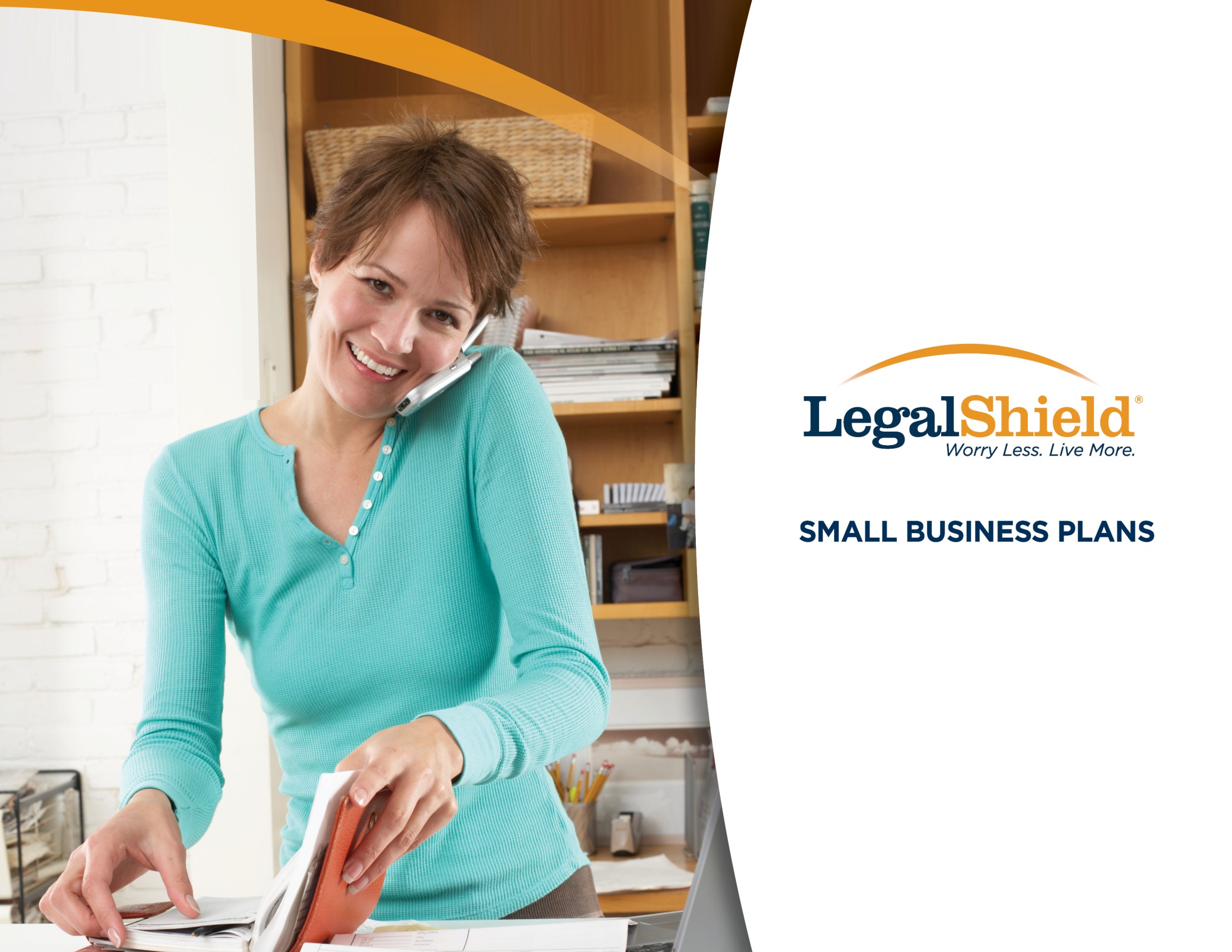 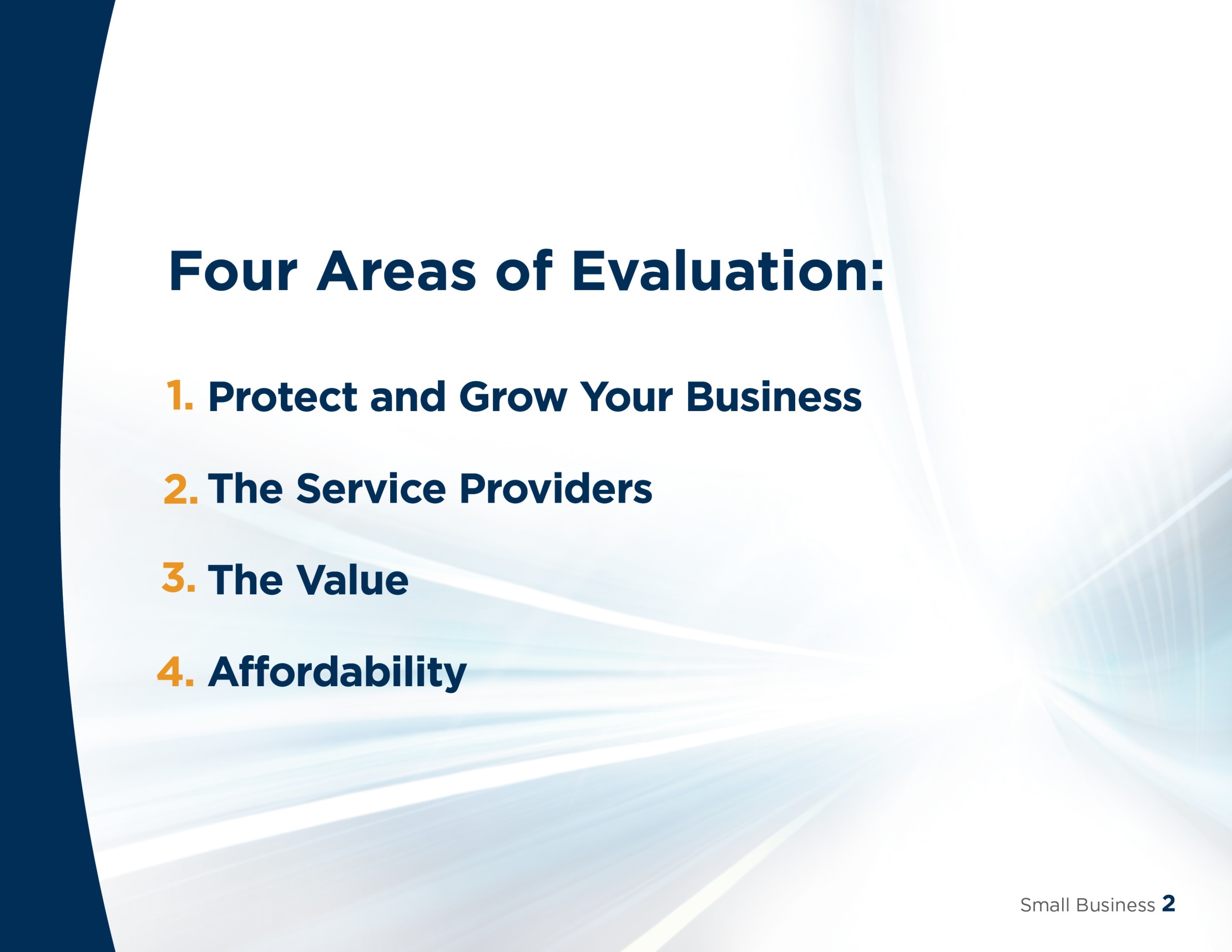 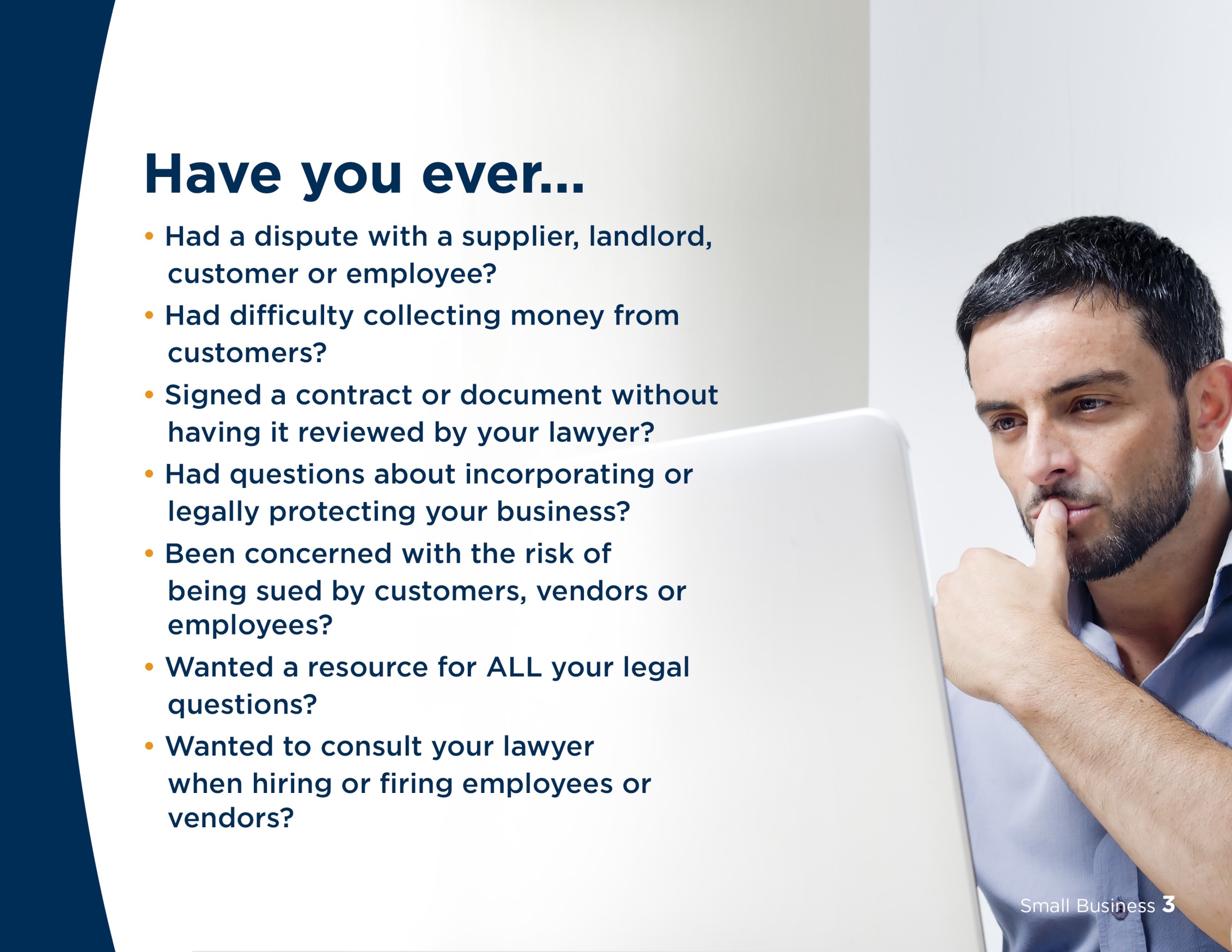 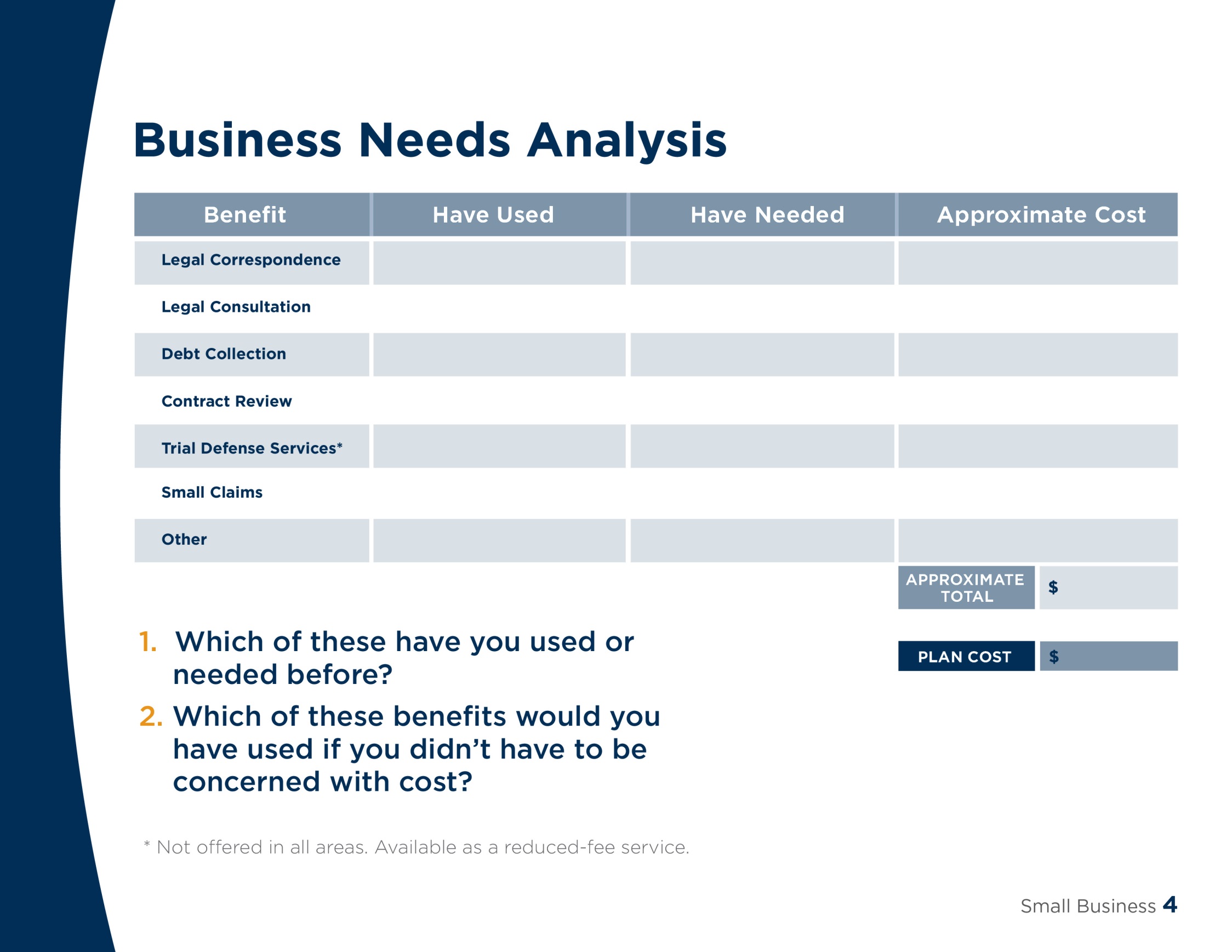 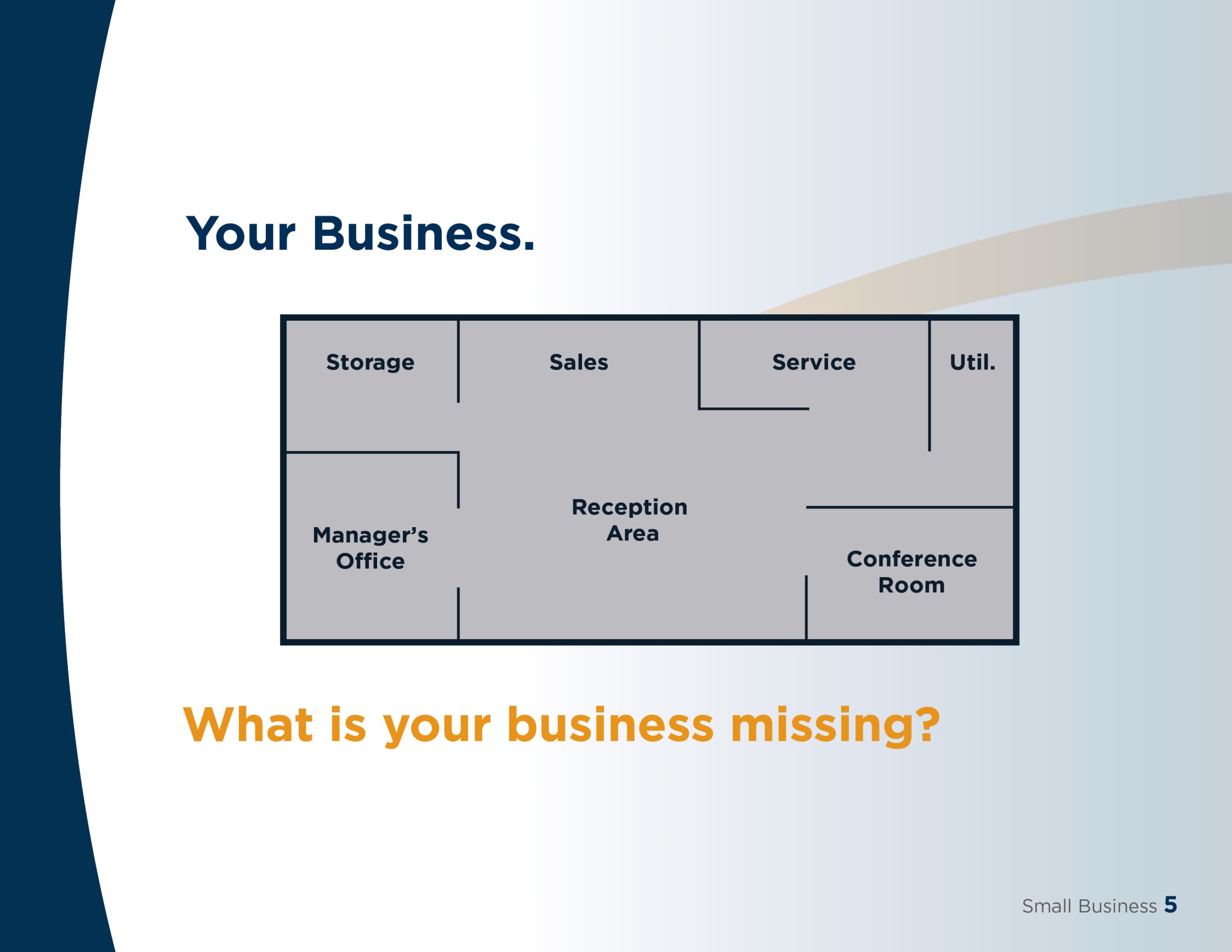 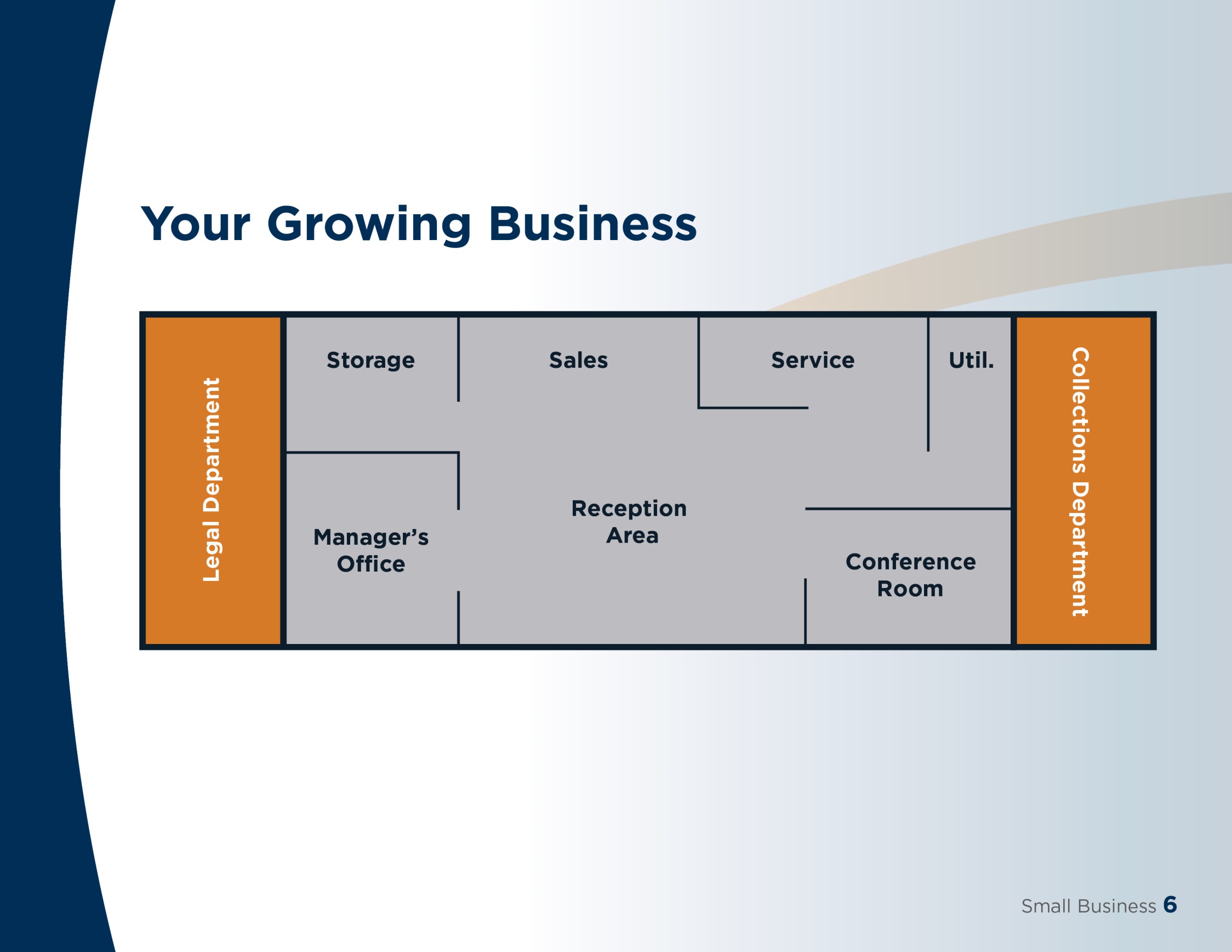 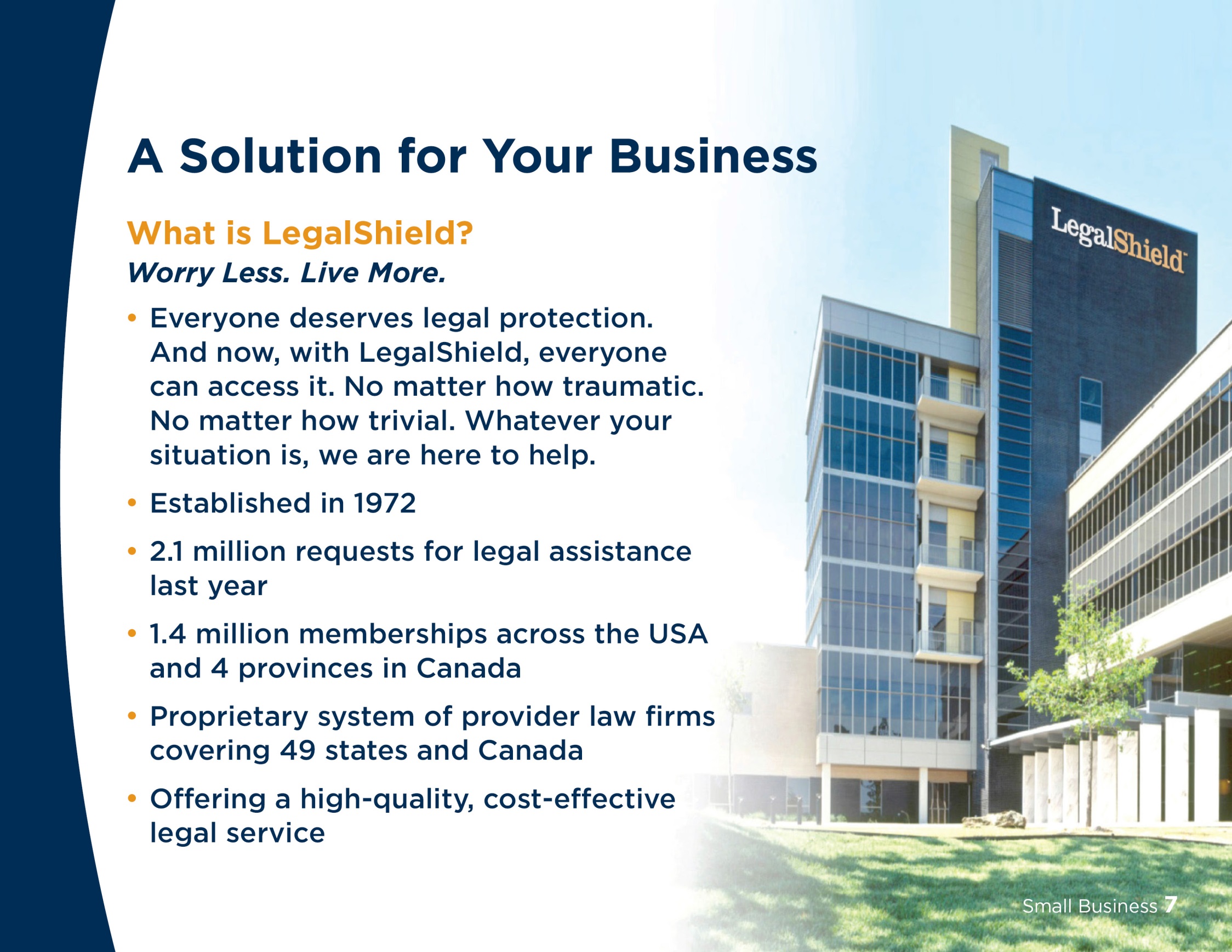 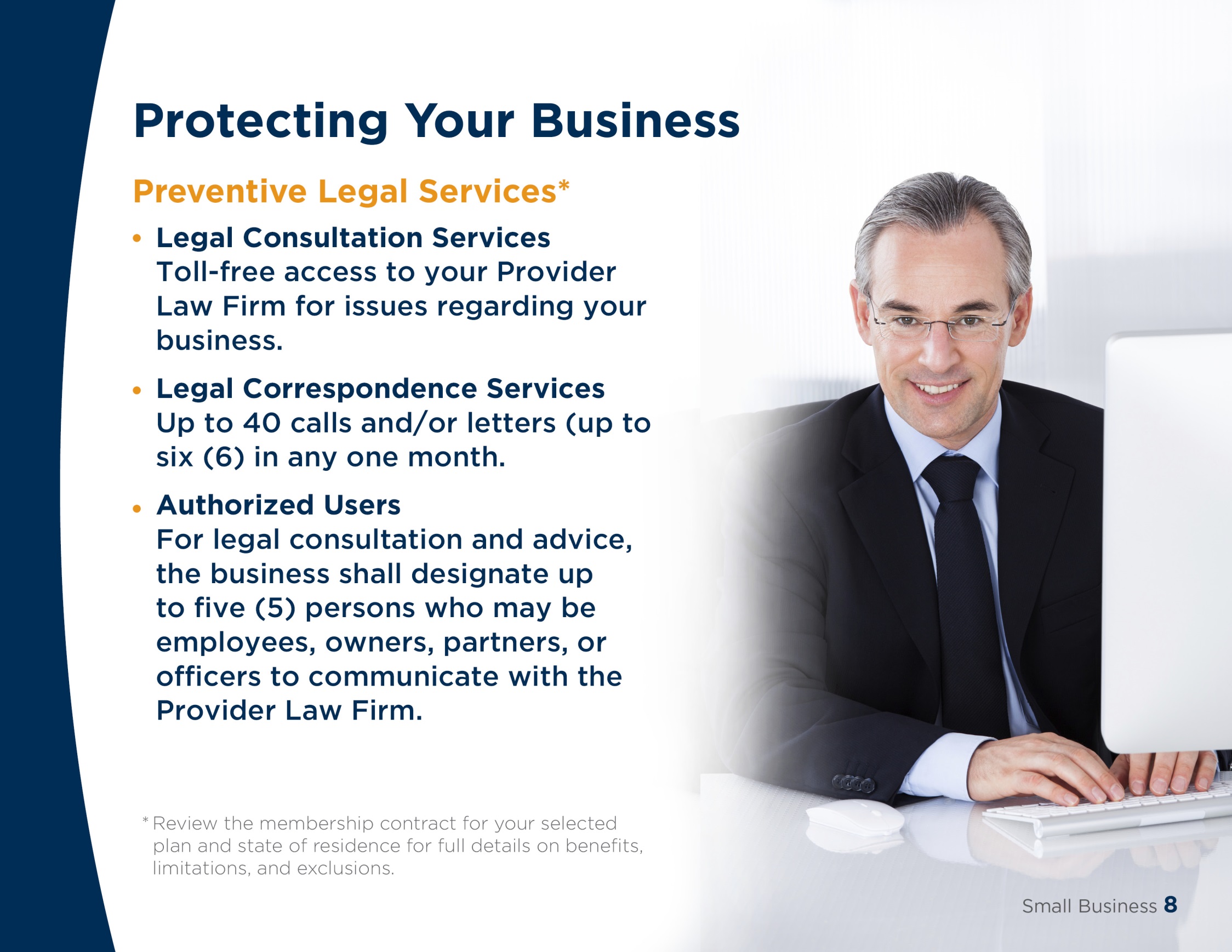 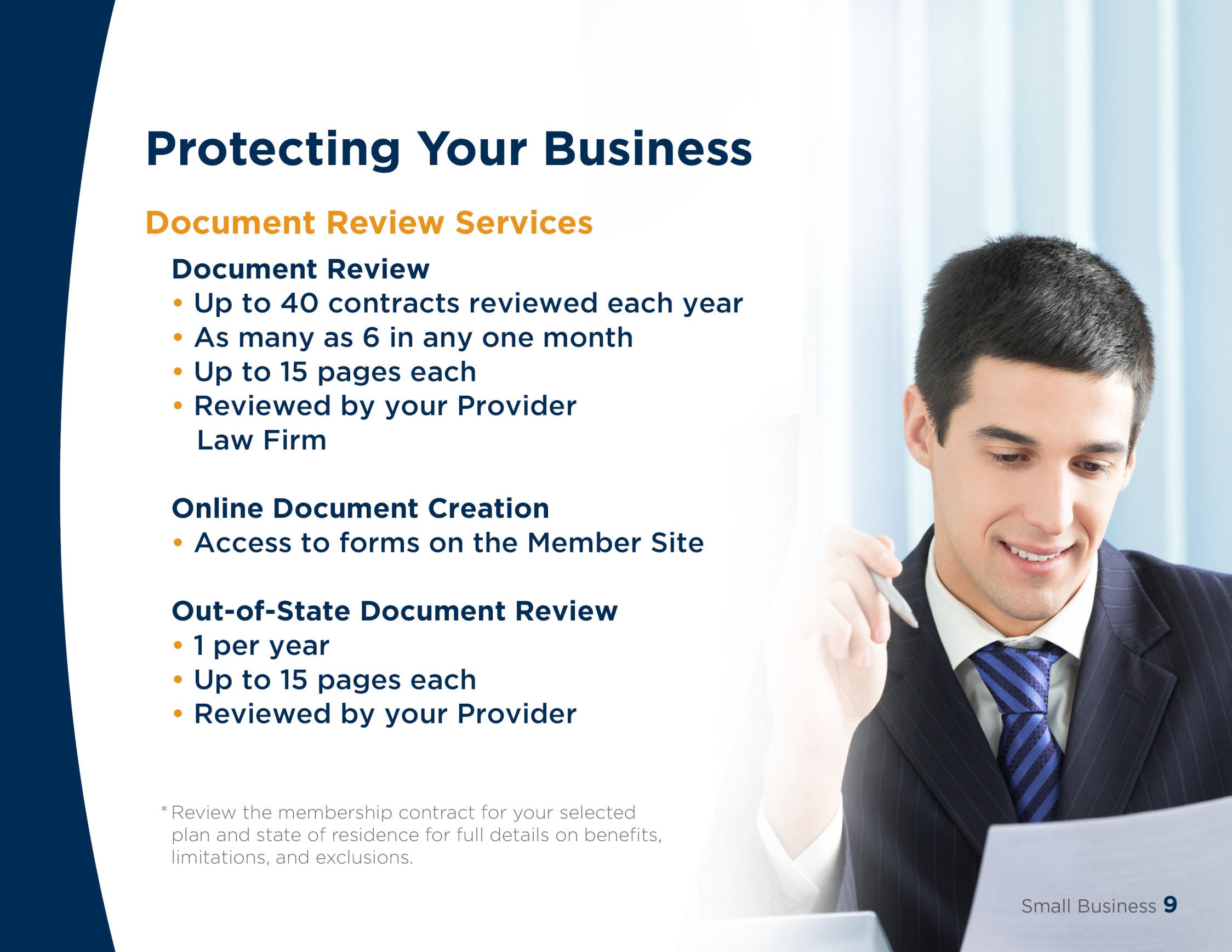 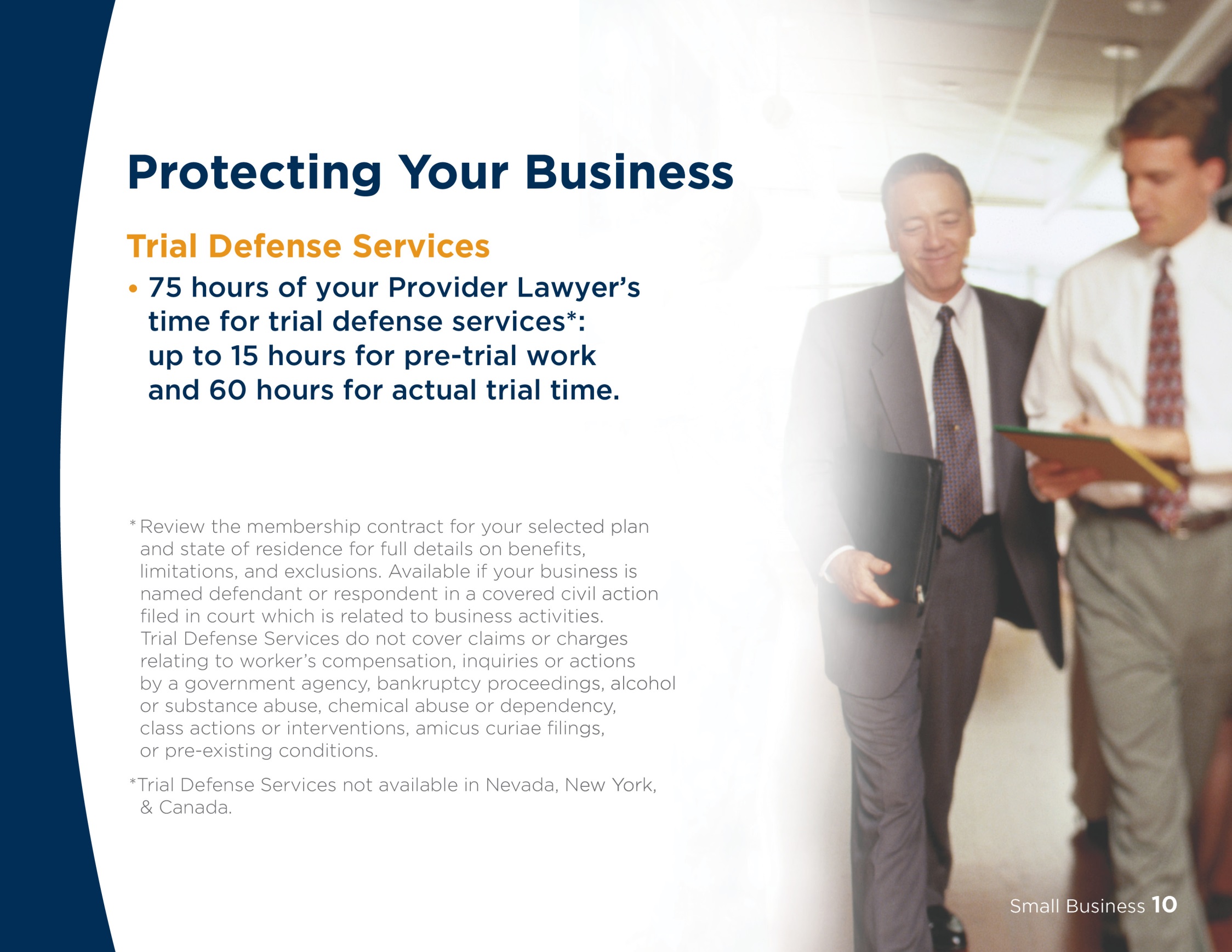 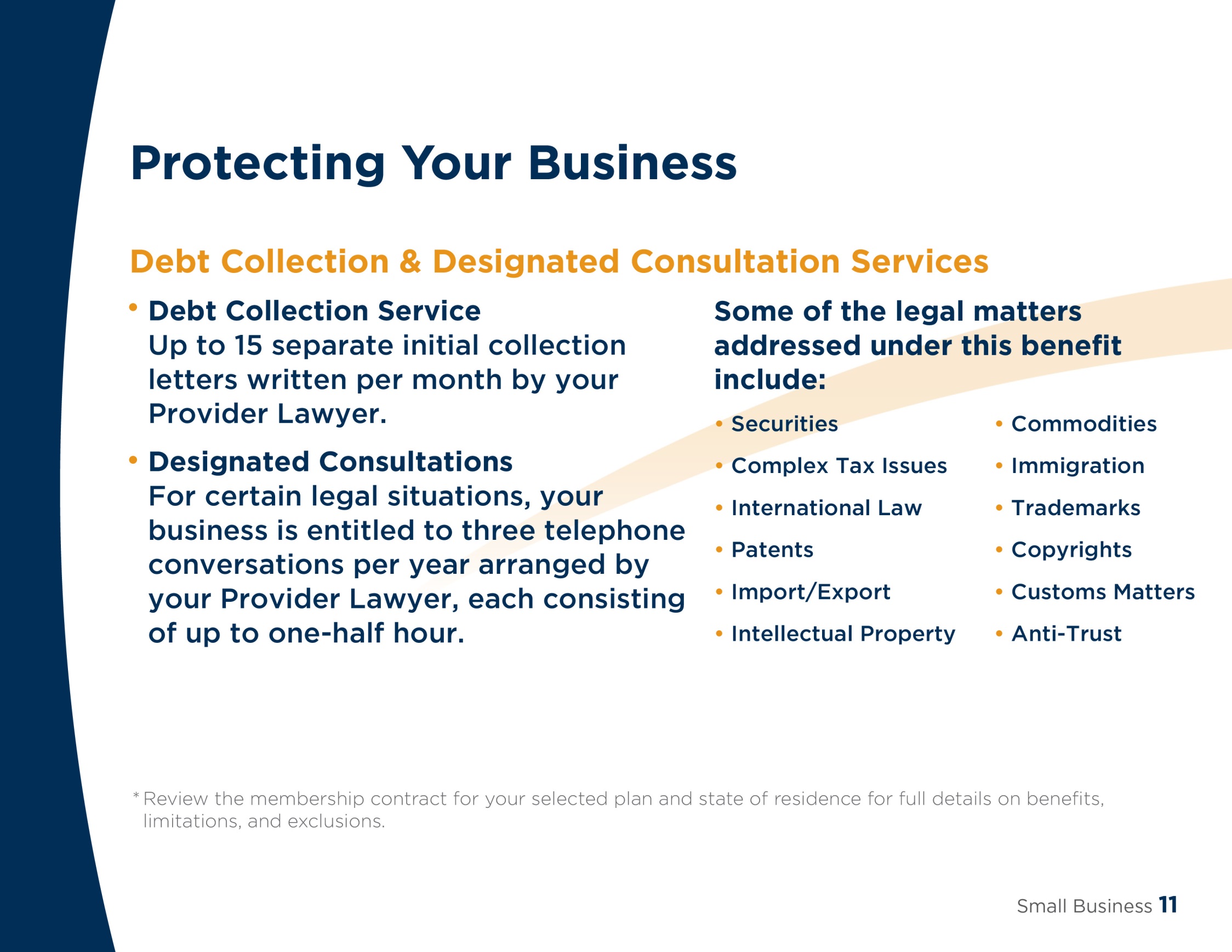 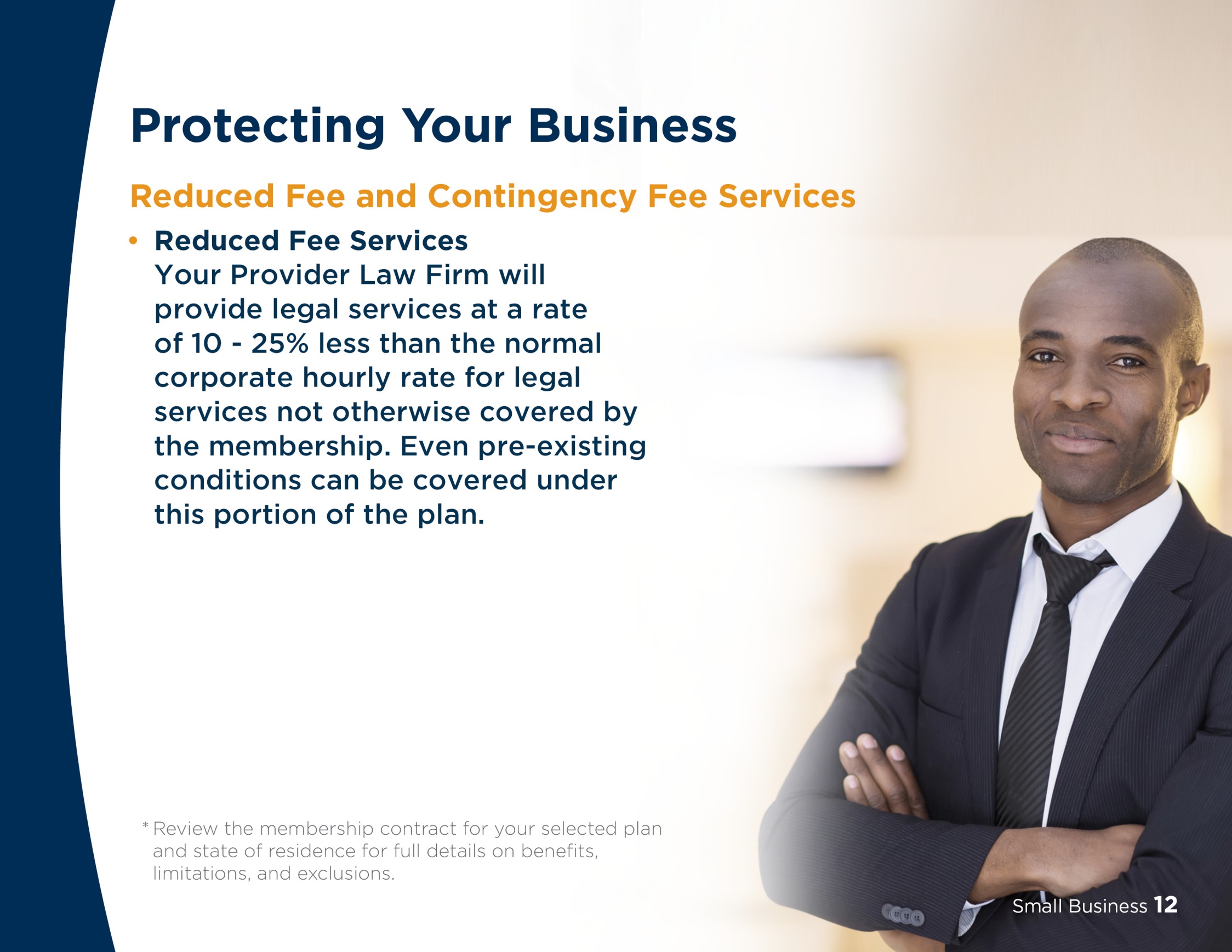 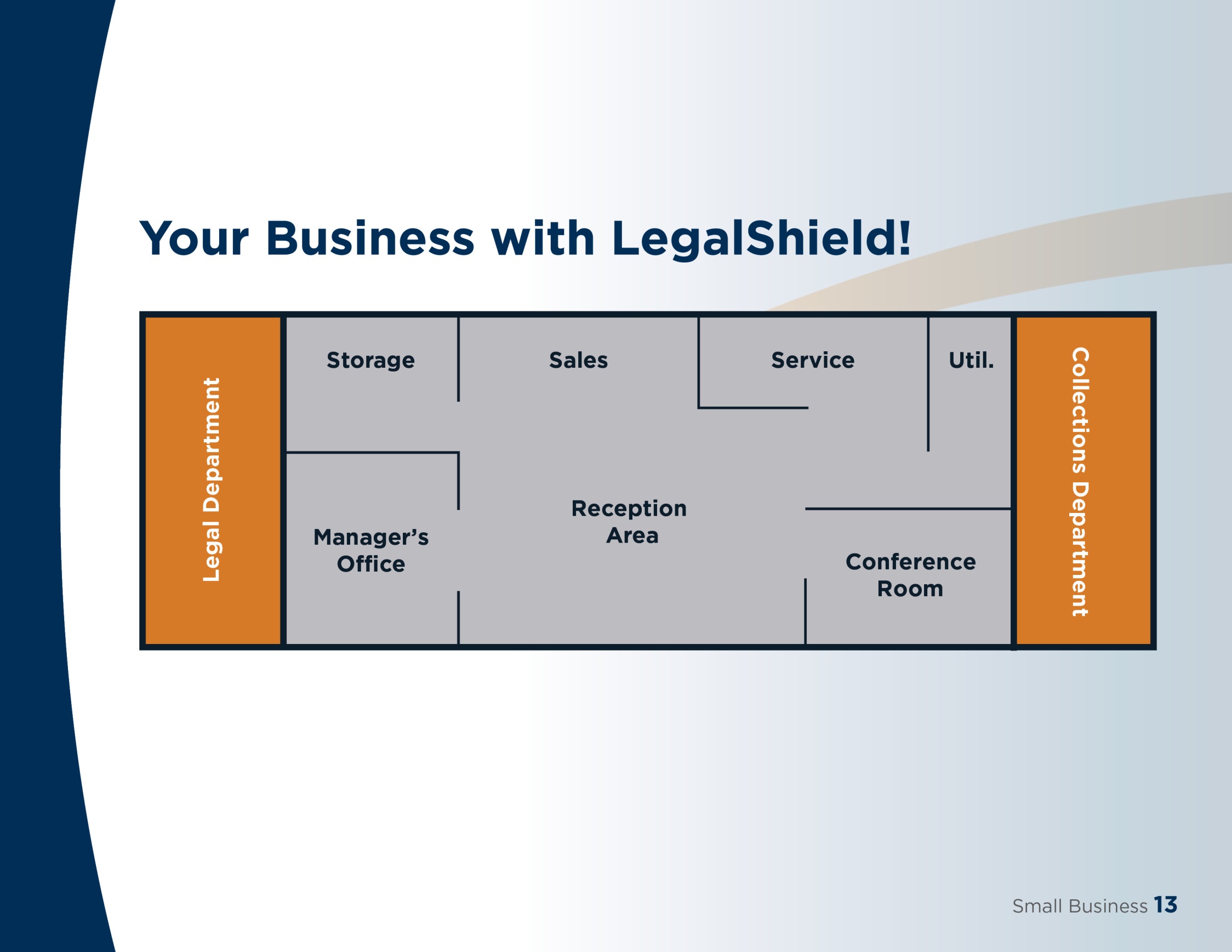 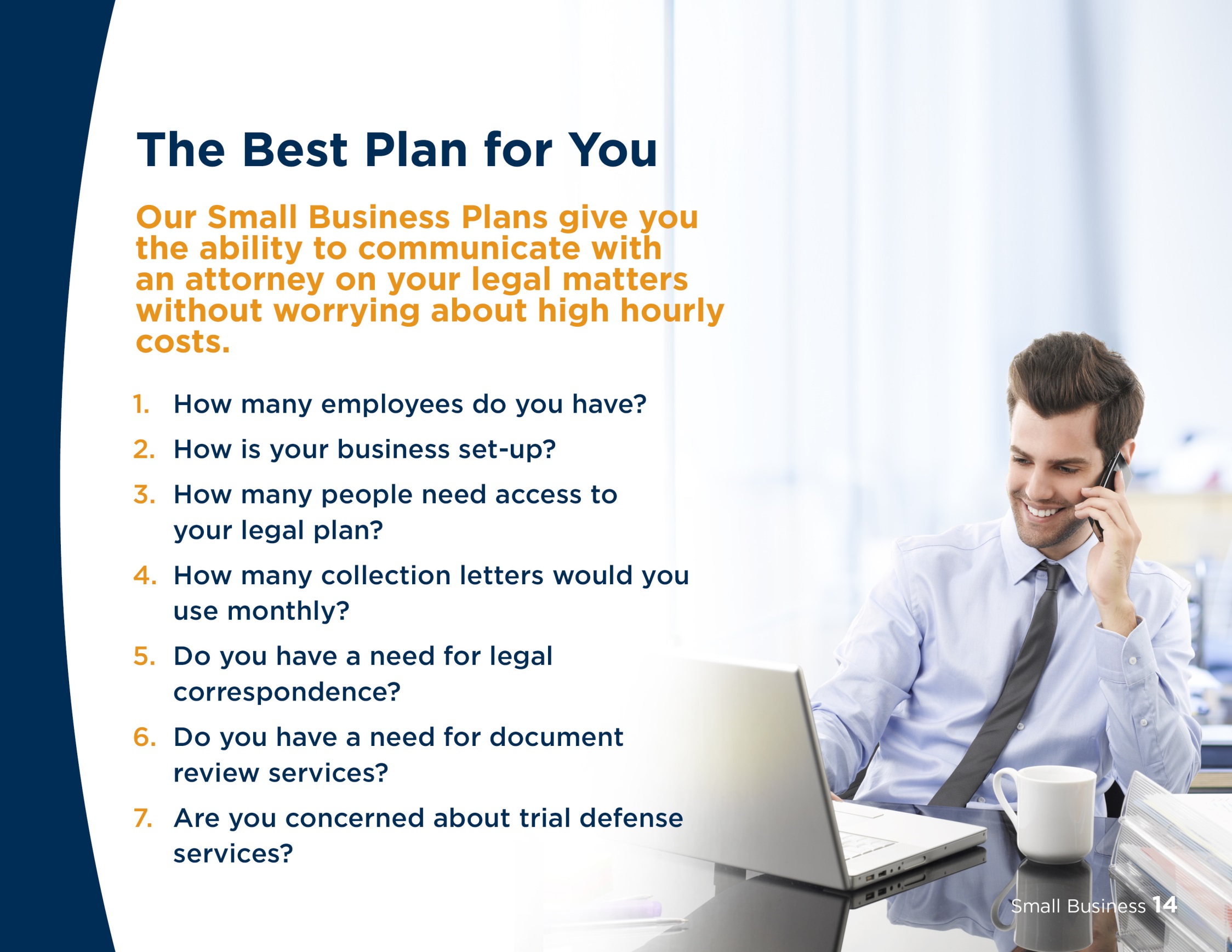 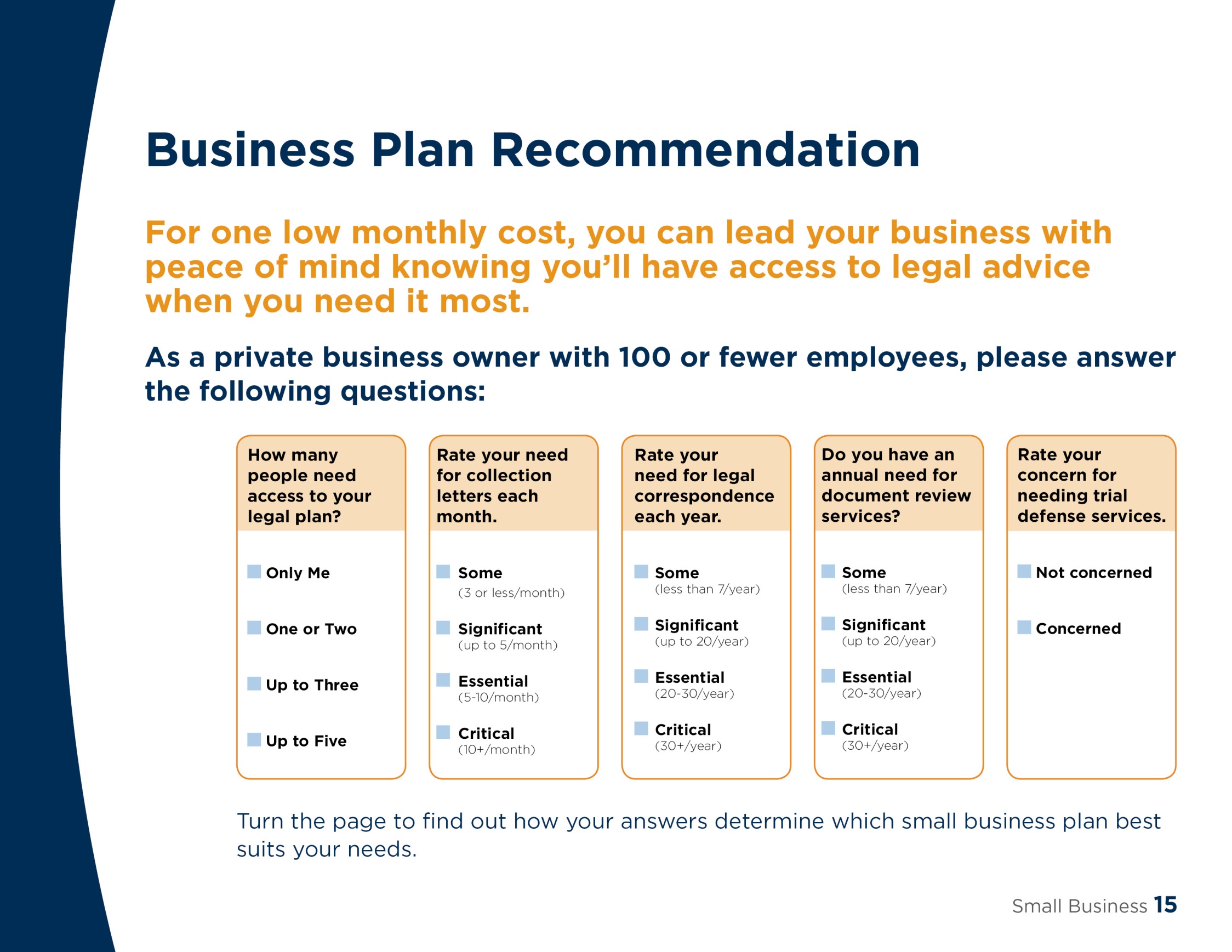 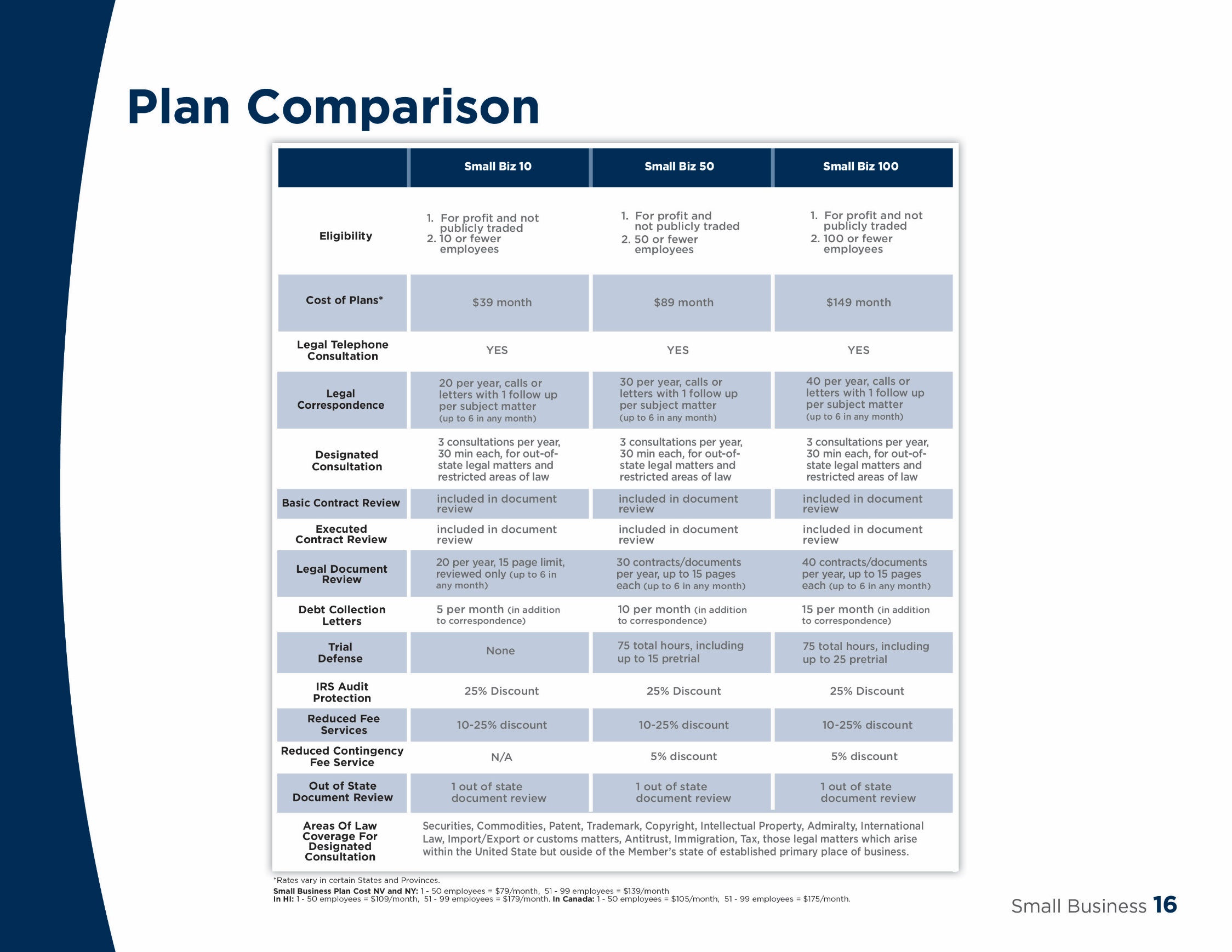 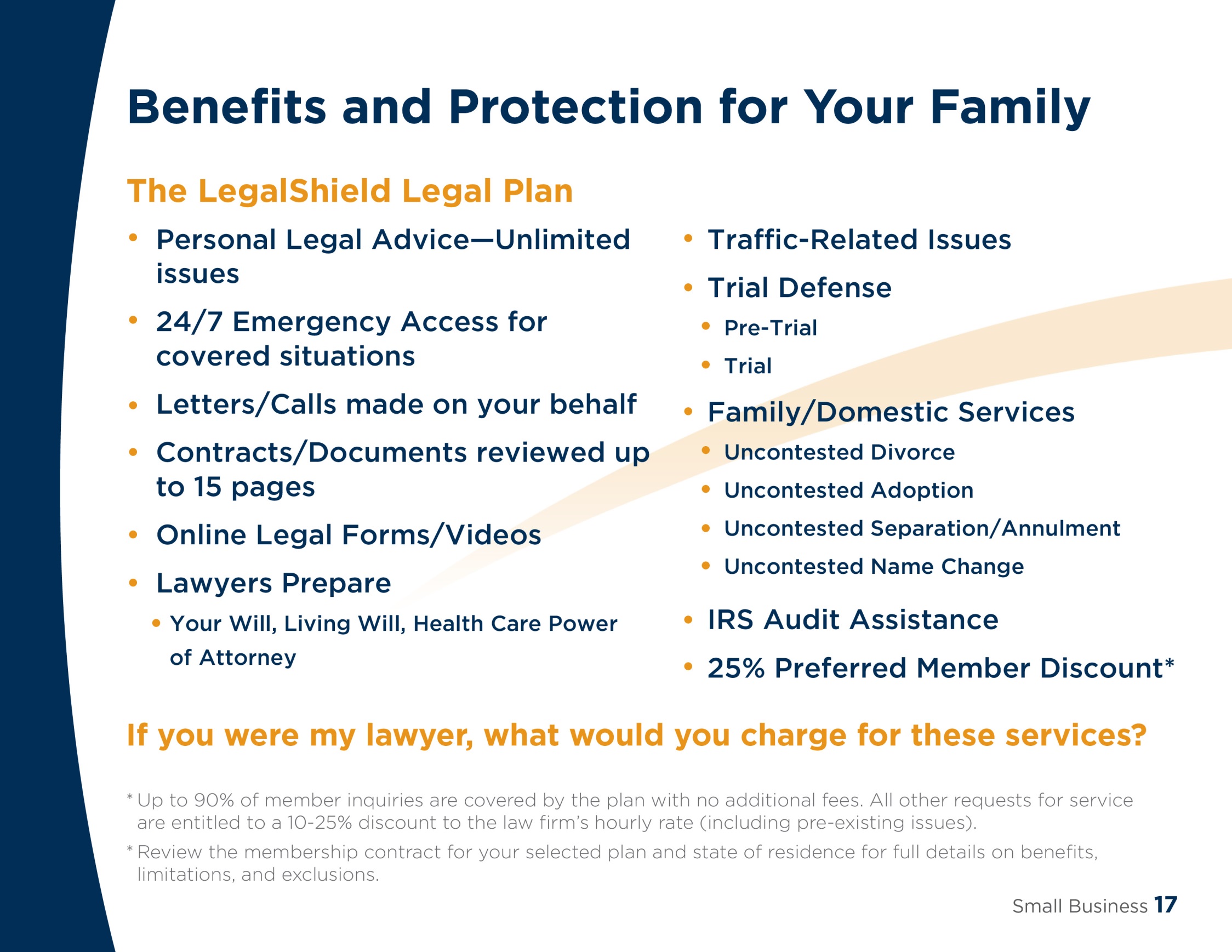 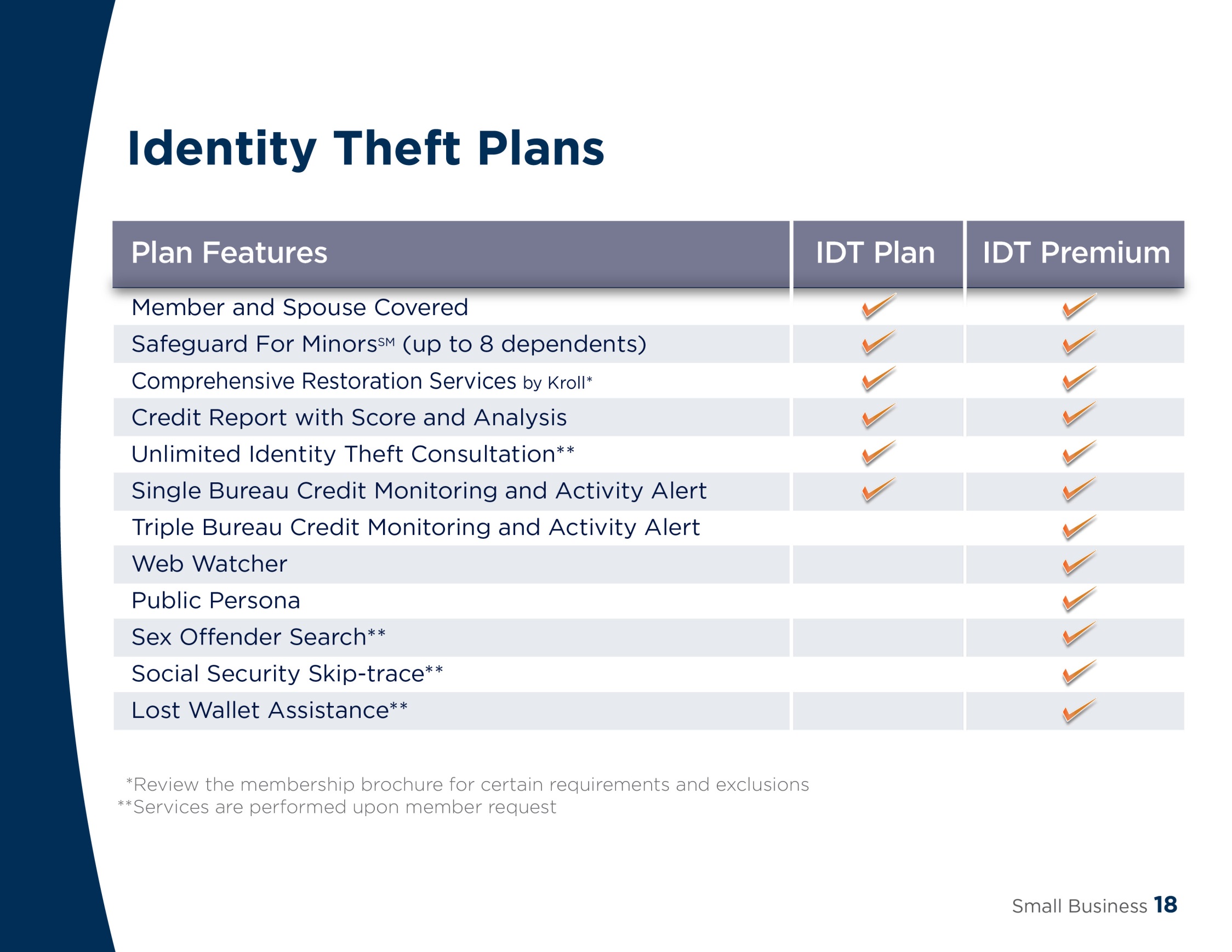 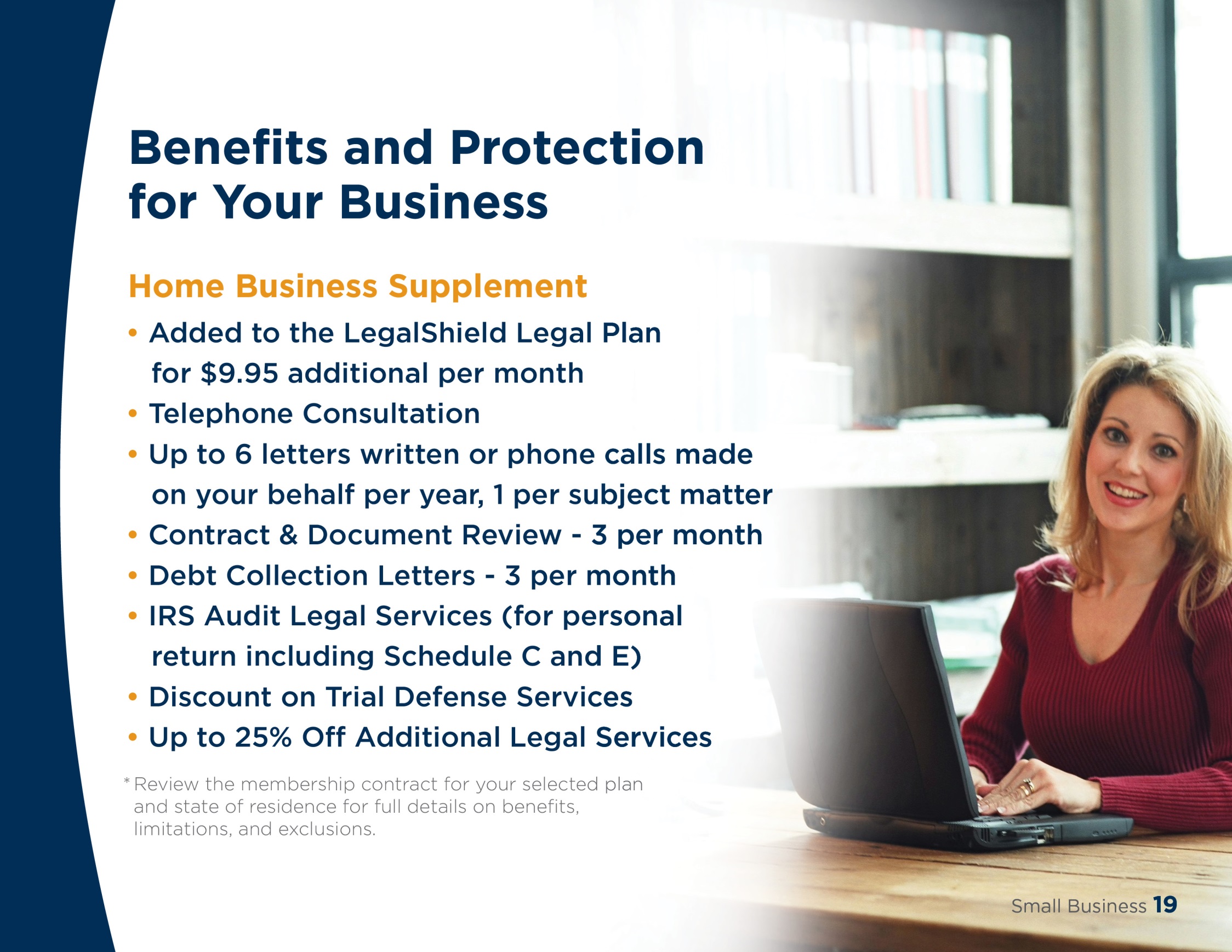 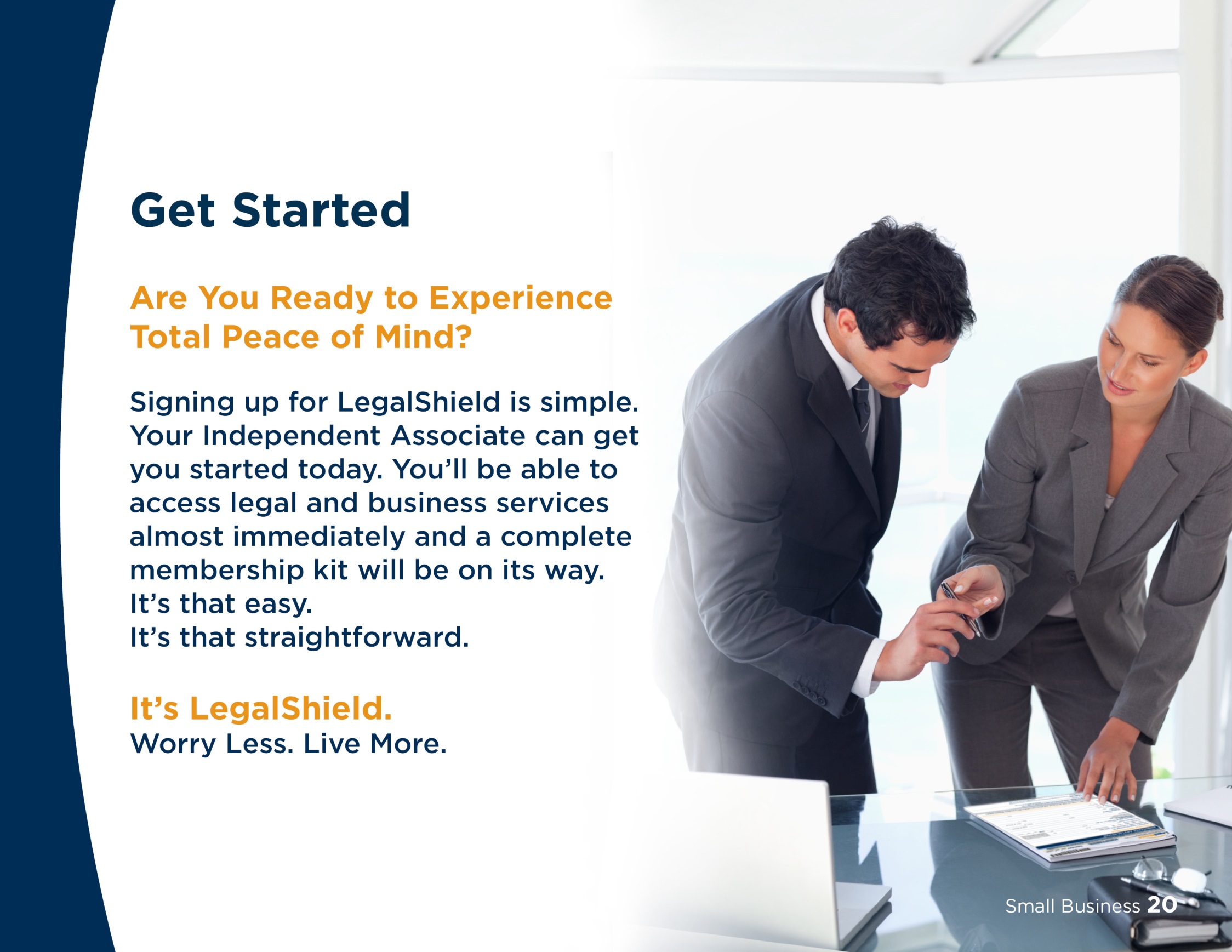 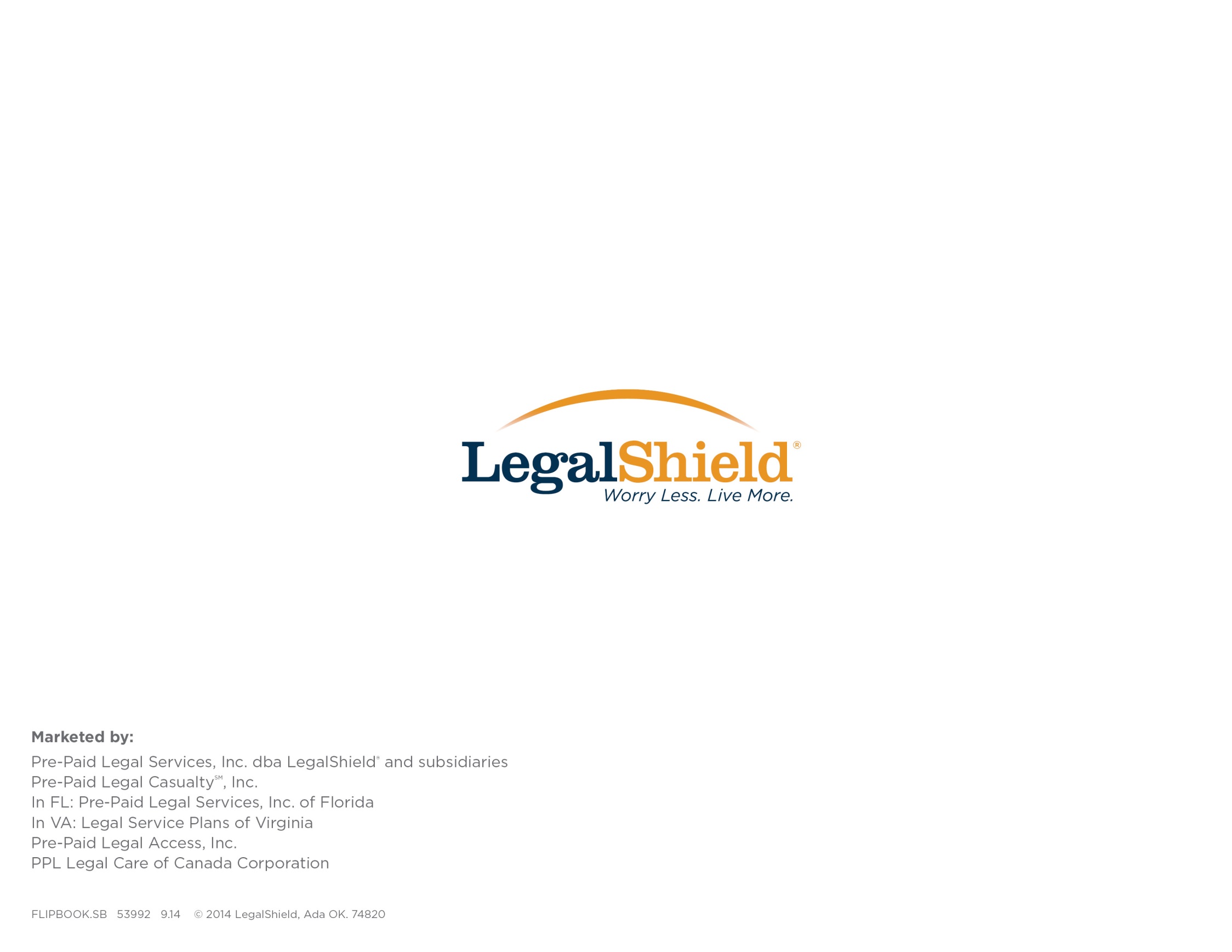 Your Associate Contact
CookEnterprises.net
TY COOK 
Website: tmcook.legalshieldassociate.com
Email: tmcook@legalshieldassociate.com
Bus. Phone: 313.550.5395